CHÀO MỪNG CÁC EM ĐẾN VỚI TIẾT HỌC
GV:
XÂY NHÀ CHO THỎ
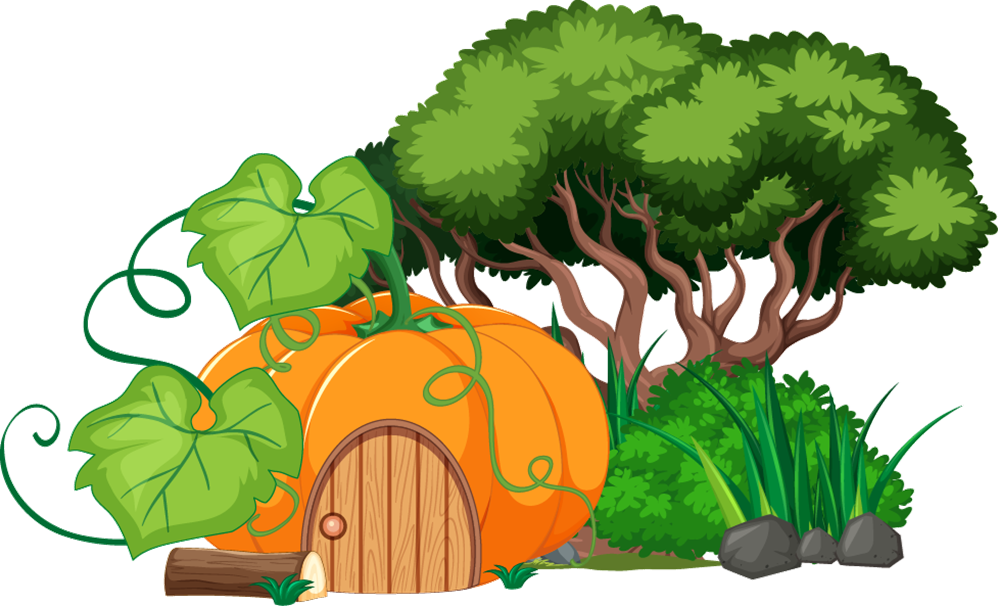 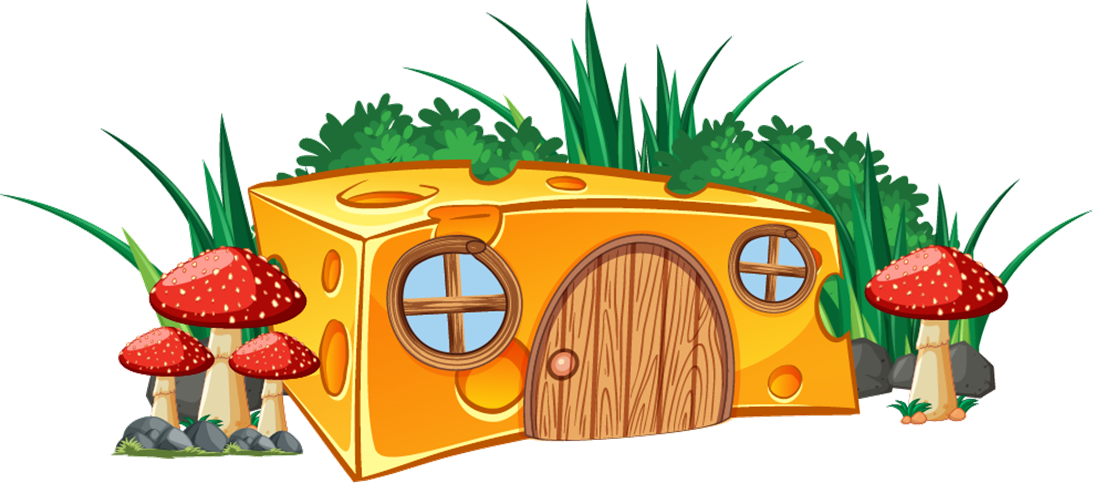 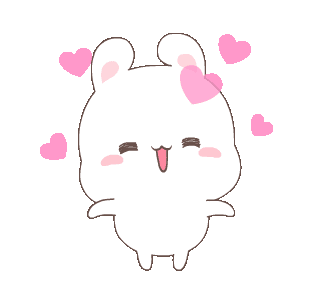 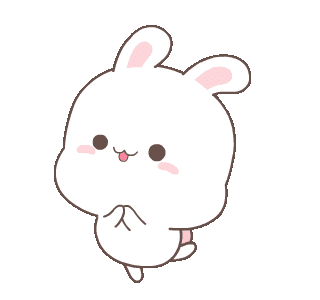 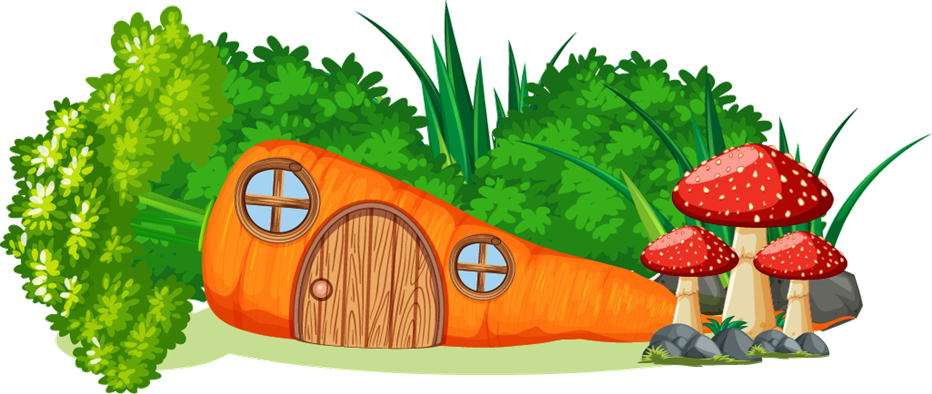 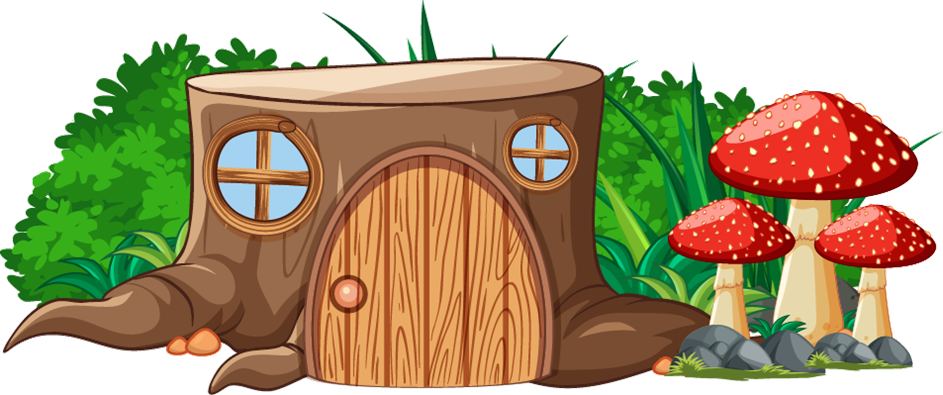 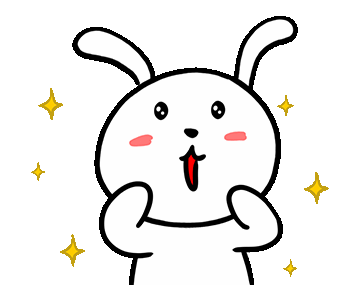 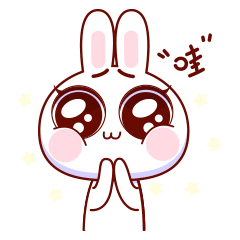 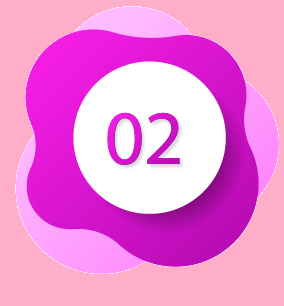 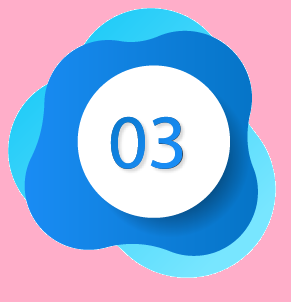 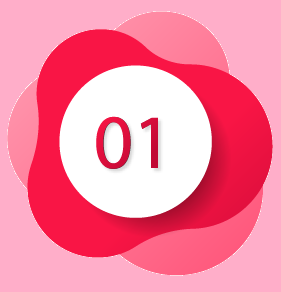 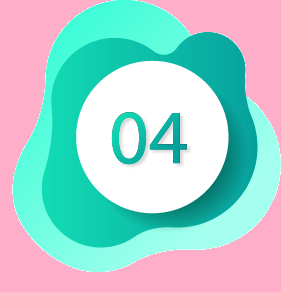 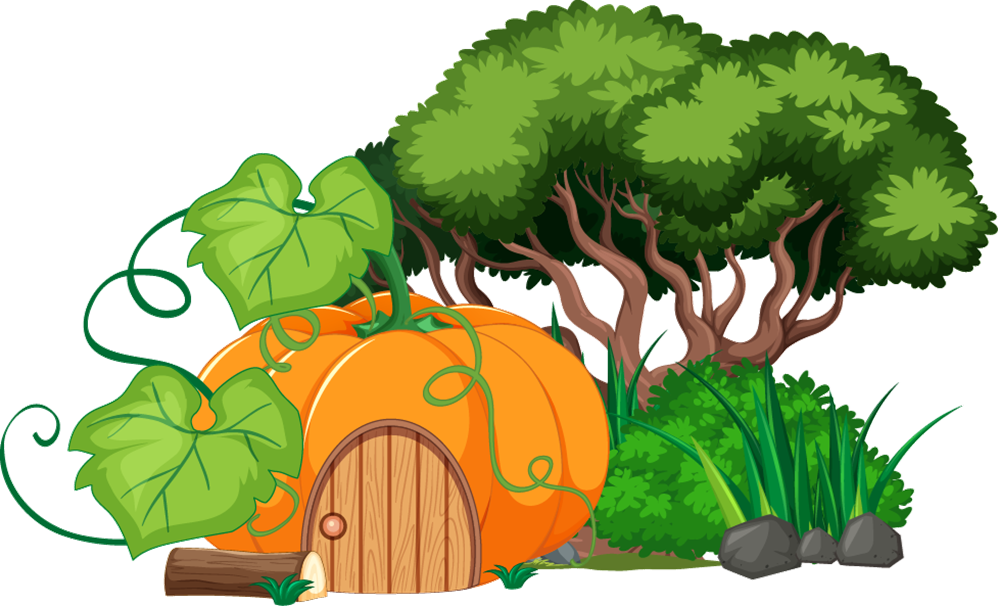 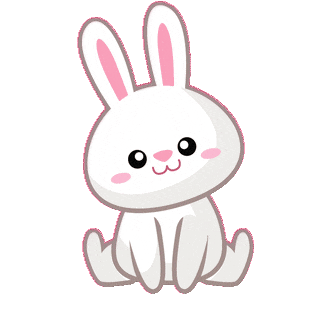 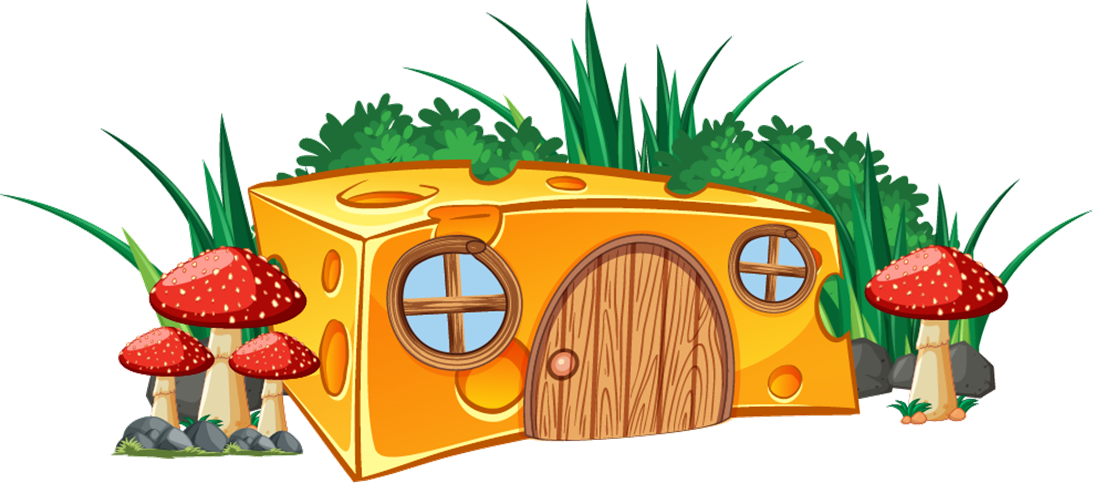 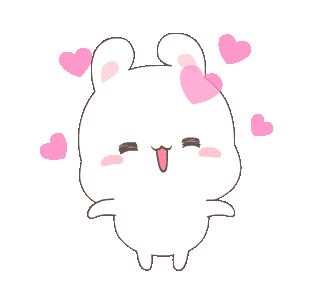 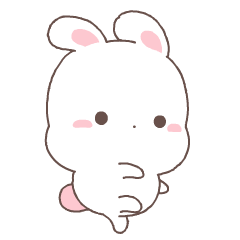 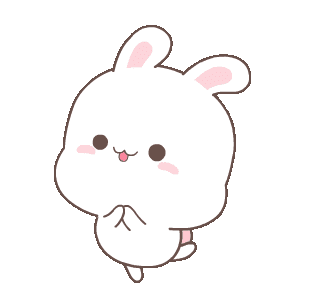 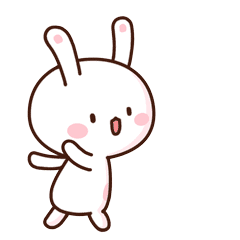 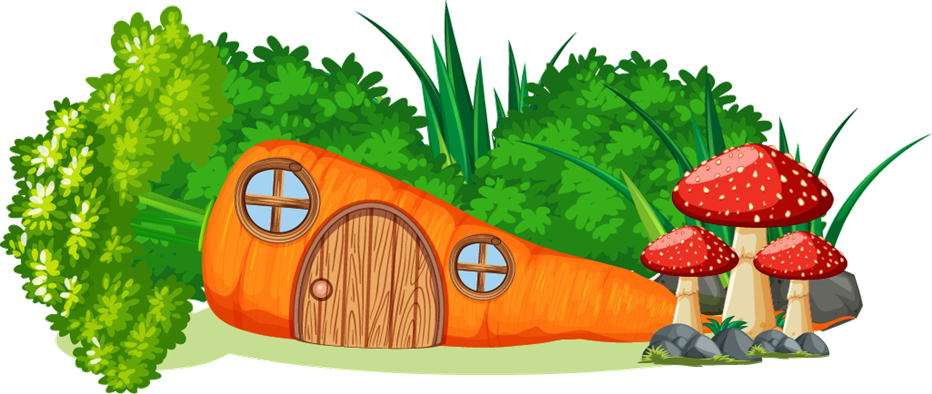 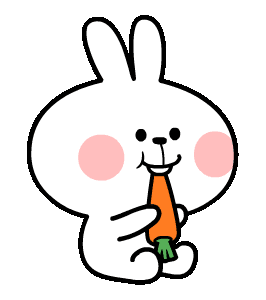 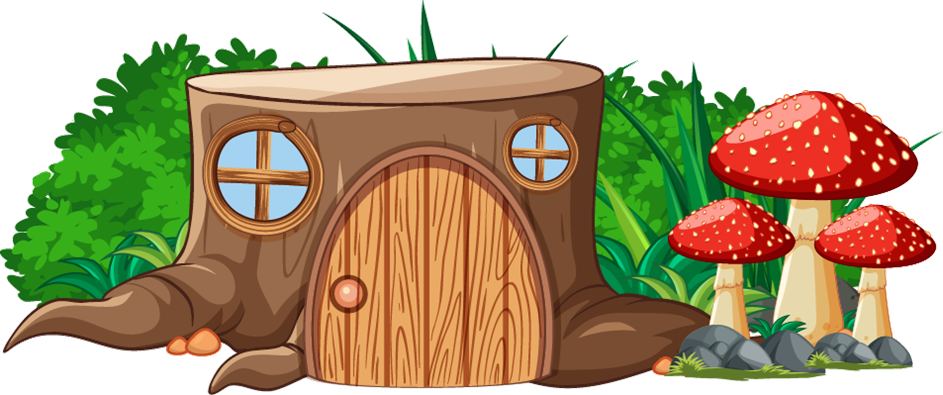 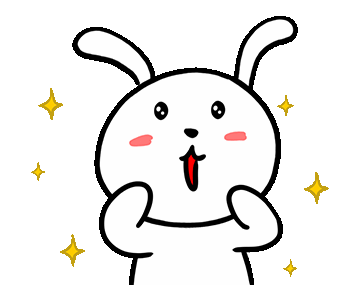 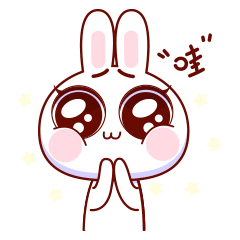 So sánh: 
845        654
?
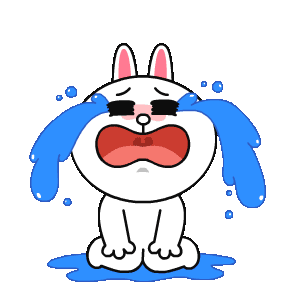 <
=
>
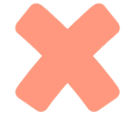 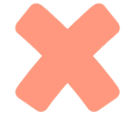 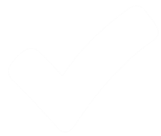 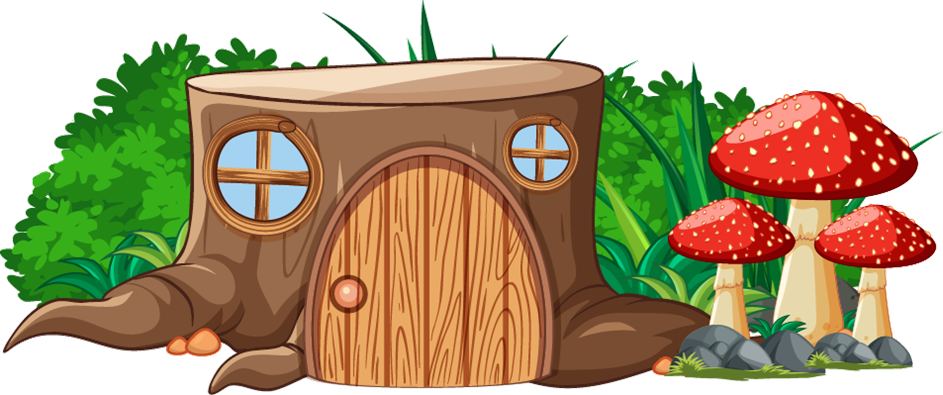 So sánh: 
845        854
?
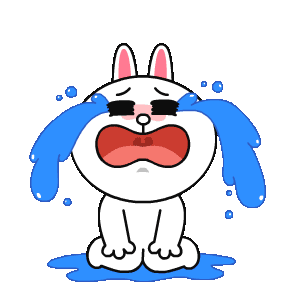 >
<
=
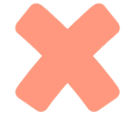 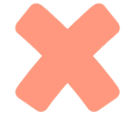 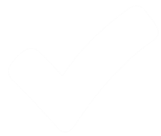 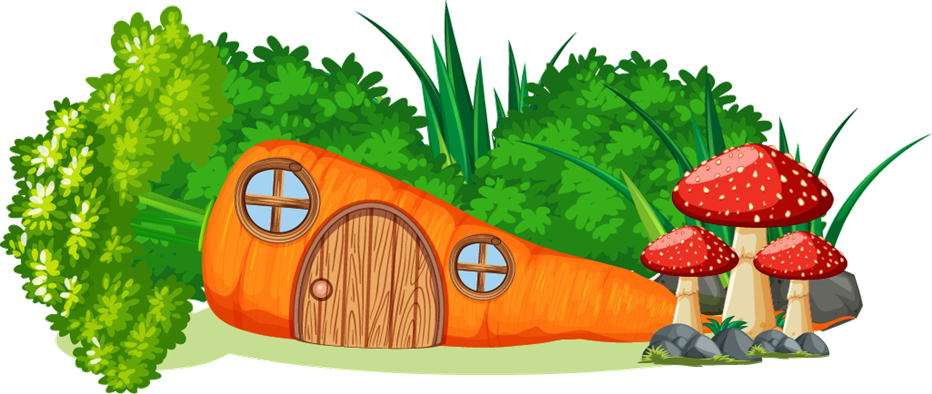 So sánh: 
655        654
?
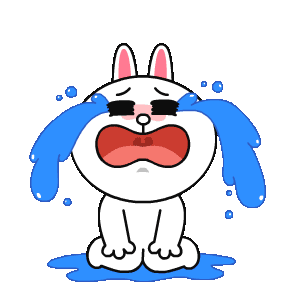 <
=
>
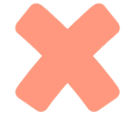 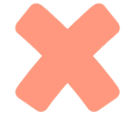 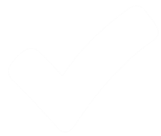 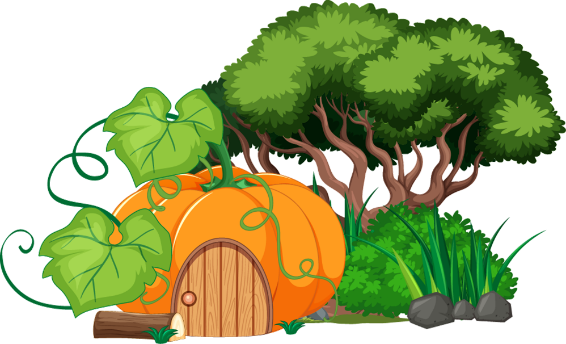 So sánh: 
587        587
?
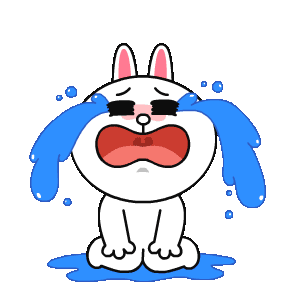 <
>
=
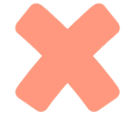 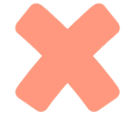 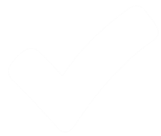 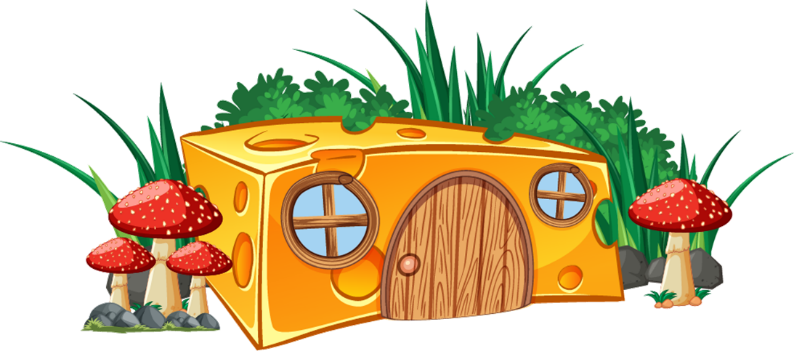 SO SÁNH CÁC SỐ CÓ BA CHỮ SỐ
TIẾT 2
1
> ;  < ;  =     ?
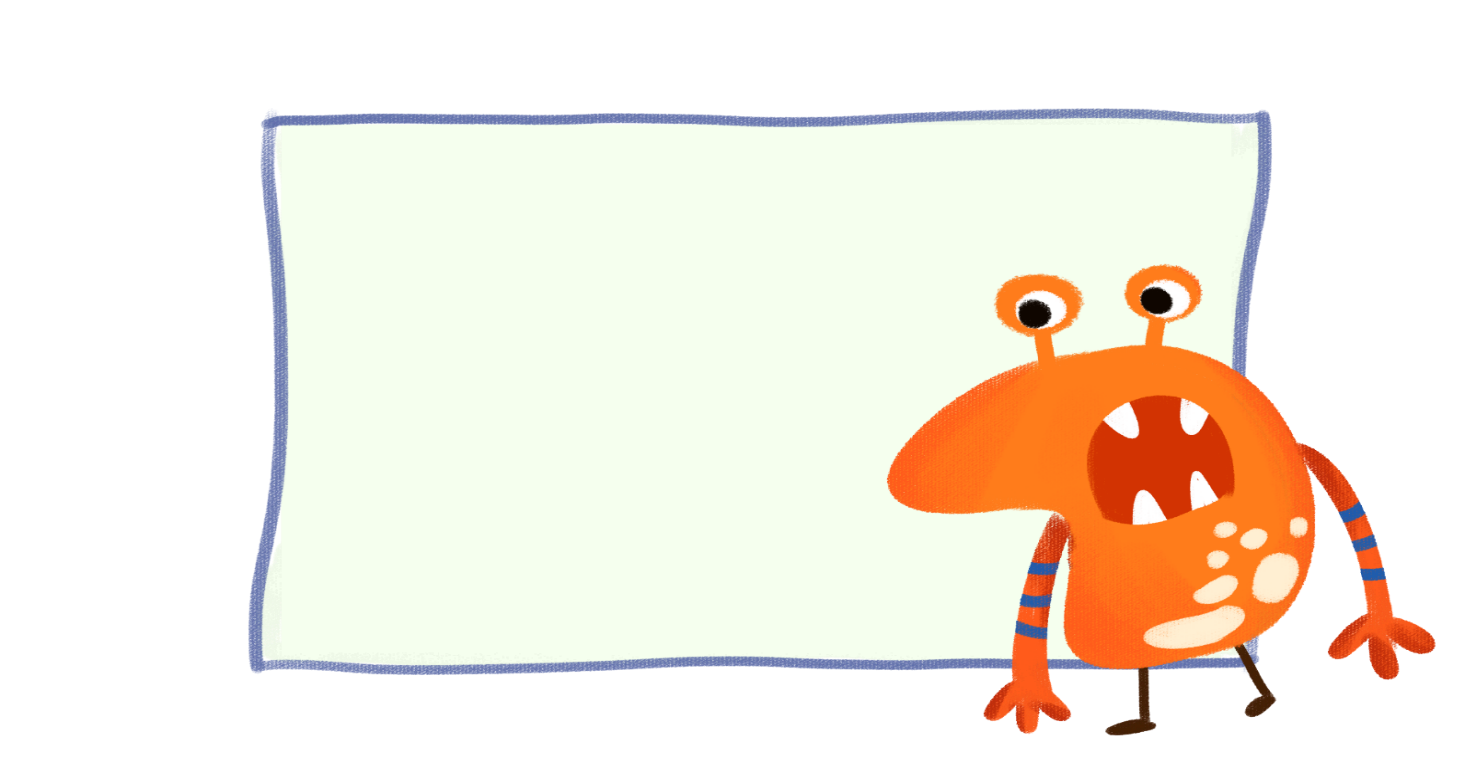 <
?
?
?
189        286
437        473
936        836
837        837
575        577
486        468
?
?
?
<
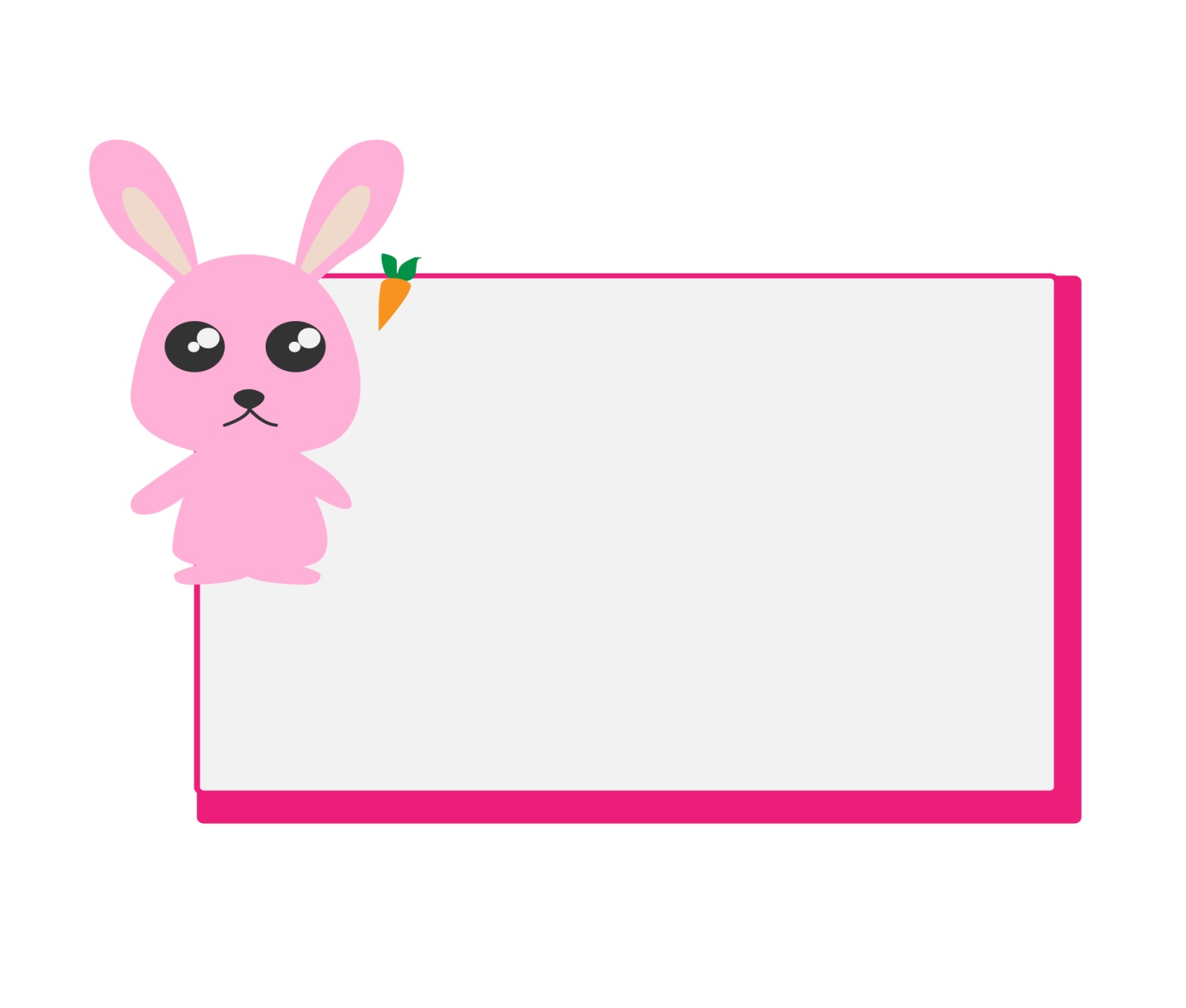 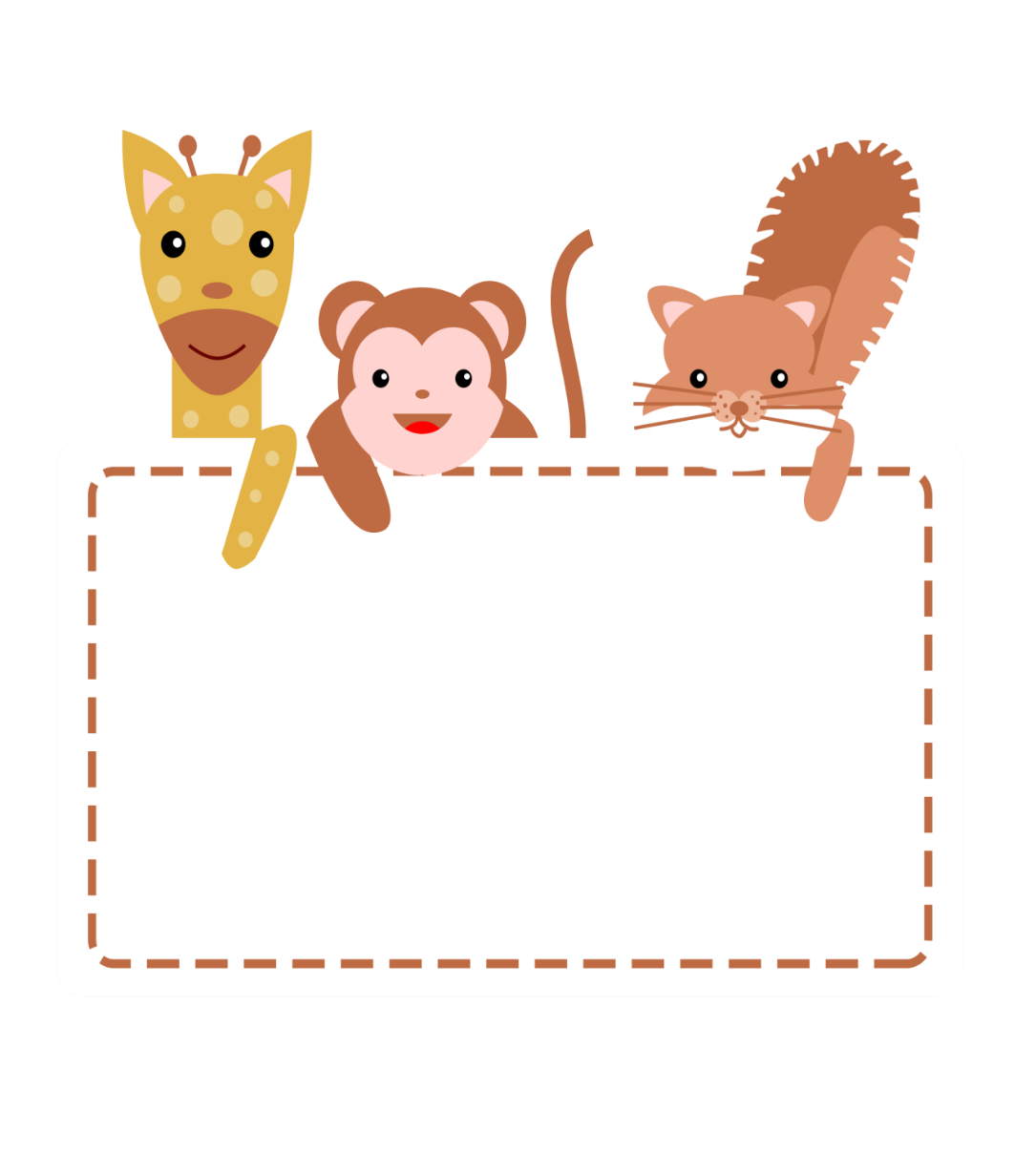 <
=
>
=
2
So sánh số học sinh của các trường tiểu học dưới đây:
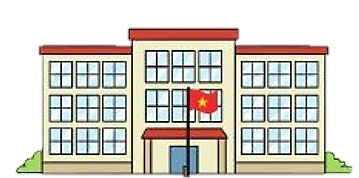 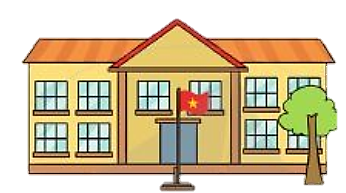 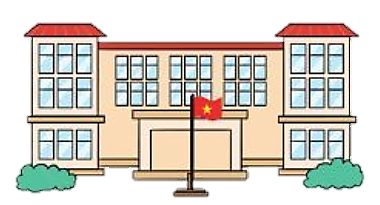 Trường Kim Đồng
581 học sinh
Trường Thành Công 496 học sinh
Trường Quyết Thắng
605 học sinh
Hàng trăm:           6 > 5 và 5  > 4
Nên :            605 > 581 và 581 > 496
Trường Quyết Thắng có nhiều học sinh nhất
Trường Thành Công có ít học sinh nhất
Trò chơi “Lập số”
Mỗi người chơi lấy ra ba thẻ số và tạo thành một số có ba chữ số.
Người nào có số lớn hơn là thắng.
3
Hãy chơi nhiều lần, lưu ý mỗi thẻ chỉ lấy một lần.
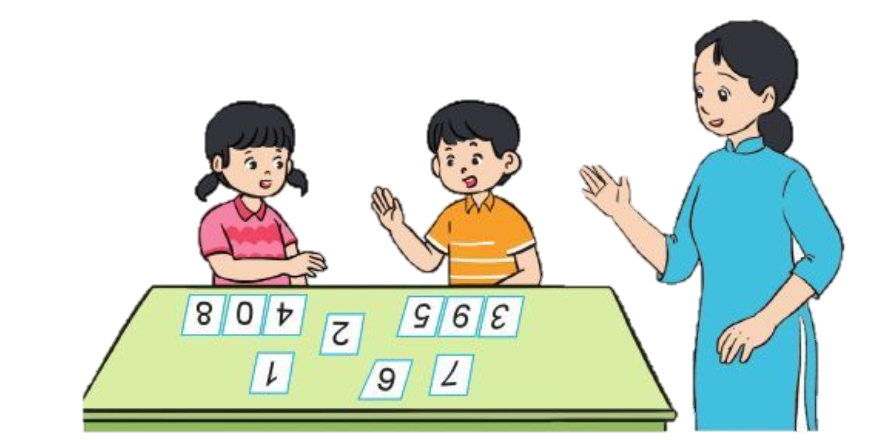 CỦNG CỐ
454            345
356             358
?
?
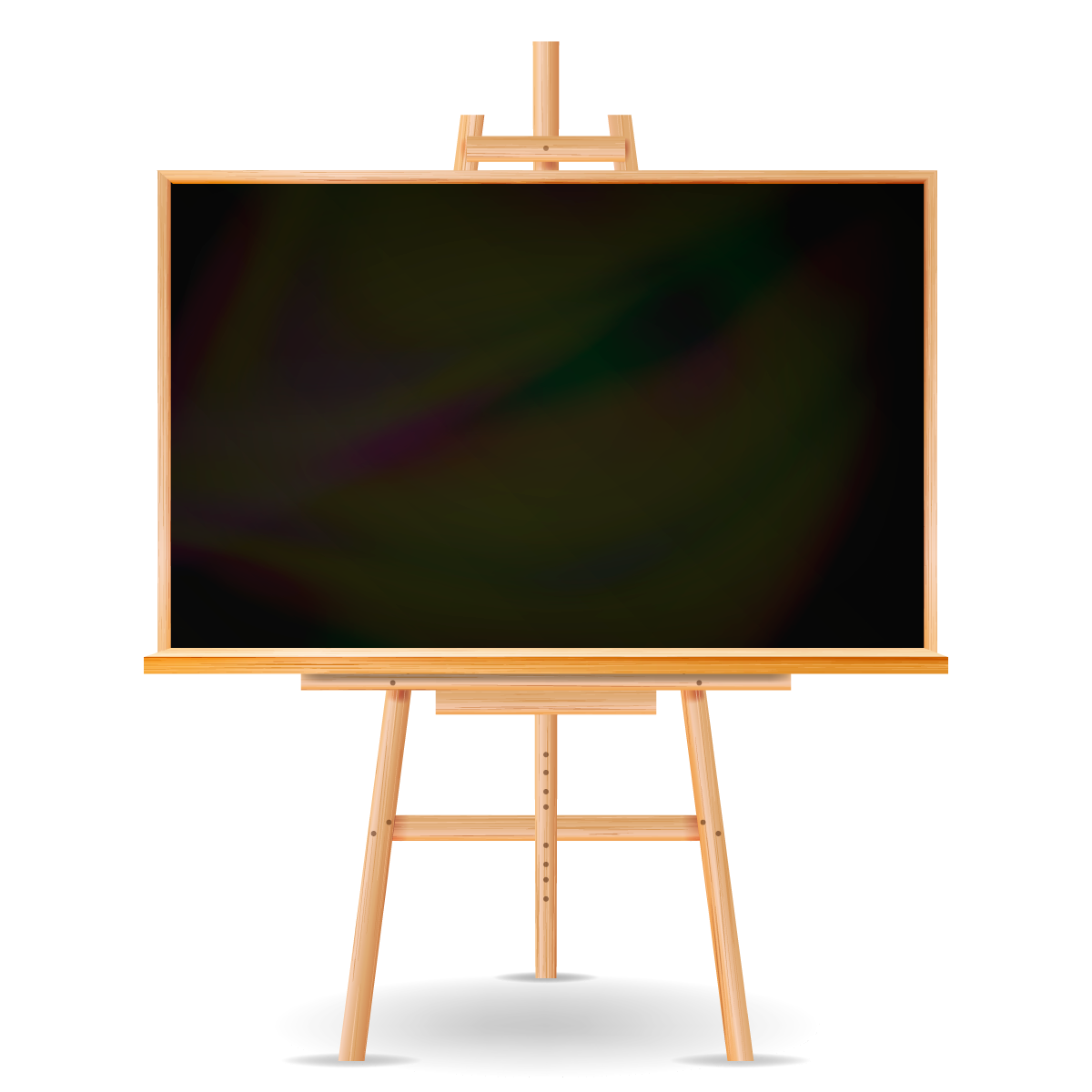 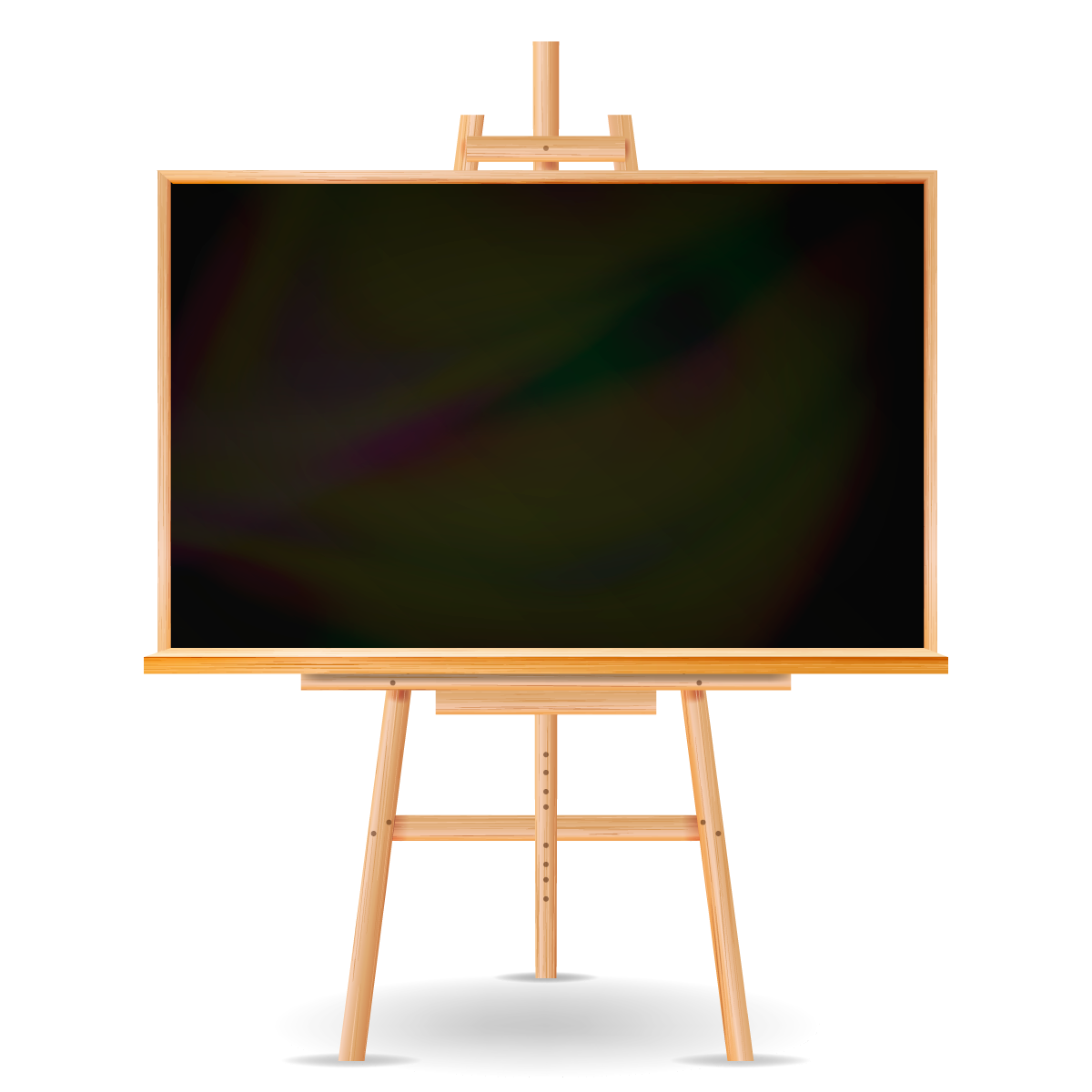 >
<
450             482
257             257
?
?
<
=
Dặn dò
THANK YOU
Tạm biệt và hẹn gặp lại
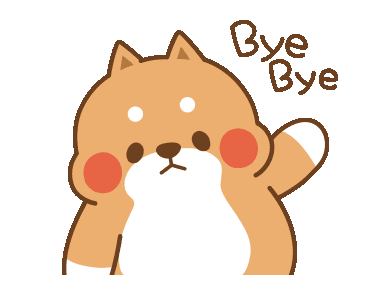